Salvador Dalí1904-1989
Salvador Dalí
Hauptsache auffallen!
Mit seinem langen Schnurrbart und immer übertrieben elegant gekleidet erreichte der Künstler sein Ziel aufzufallen!
Genie und Wahnsinn – Salvador Dalí
11.05.1904 in Spanien geboren
14 Jahre:  erste Möglichkeit seine Bilder auszustellen
17 Jahre:  seine Mutter stirbt  Aus Schmerz wird Ansporn berühmt zu werden
Probiert verschiedene Mal-Stile aus: impressionistisch, pointilistisch, realistisch
Impressionistisches Bild
Impression = Eindruck
Die Maler versuchten ihre Stimmungen und Eindrücke, die sie beim Malen hatten, festzuhalten.
Pointilistisches Bild
point (frz.) = Punkt
pointiller (frz.) = mit Punkten darstellen

Durch viele kleine Punkte entsteht ein Ganzes.
Realistisches Bild
real = echt
Die Bilder werden wirklichkeitsnah dargestellt (wie ein Foto).
Dalí der Auffällige
Kein netter Junge von nebenan
Aussergewöhnliche, auf sich selbst zentrierte Persönlichkeit, eckt überall an
Schon im 1. Jahr an der Kunstakademie in Madrid findet er Lehrer unfähig
Wird für 1 Jahr aus dem Studium ausgeschlossen, weil er Aufstand anzettelt
1926: soll Prüfung ablegen und sagt: „Da keiner der Lehrer kompetent ist mich zu prüfen, gehe ich wieder!“
Endgültig von Uni verwiesen
1929: Schliesst sich Künstlergruppe der Surrealisten in Frankreich an
Berühmtheit			   Werke
Schon zu Lebzeiten wird Salvador berühmt
Lernt in Frankreich Pablo Picasso kennen
Stellt Bilder in Spanien, USA, Frankreich und Italien aus
2 Museen in Spanien und USA
23.01.1989 stirbt in Spanien
Gemälde
Skulpturen
Illustrierte Bücher
Schrieb Romane, Gedichte
Entwarf Kleider, Hüte
Drehte Filme mit Walt Disney, Alfred Hitchcock
Surrealismus
Surrealismus
Anfänge: 1920 in Frankreich
Aus dem Französischen übersetzt bedeutet "surréalisme" soviel wie "über dem Realen", also dem Wirklichen. Das Surreale bezeichnet etwas, das jeglicher Realität enthoben ist und unwirklich und traumhaft erscheint.
Ziel der Künstler und Autoren:  gängige Sichtweisen und Regeln brechen und das menschliche Bewusstsein erweitern
 deshalb gilt diese Kunstrichtung als anarchistisch (gesetzlos) und revolutionär
Auflehnung gegen die bürgerliche Kunstauffassung und die „verlogene“ Moral der „Bourgoisie“ (gemeint ist die obere Schicht der Gesellschaft)
Surrealistische Kunst galt immer wieder als provokant, herausfordernd, aufsässig und gewagt
Berühmte Werke von Dalí
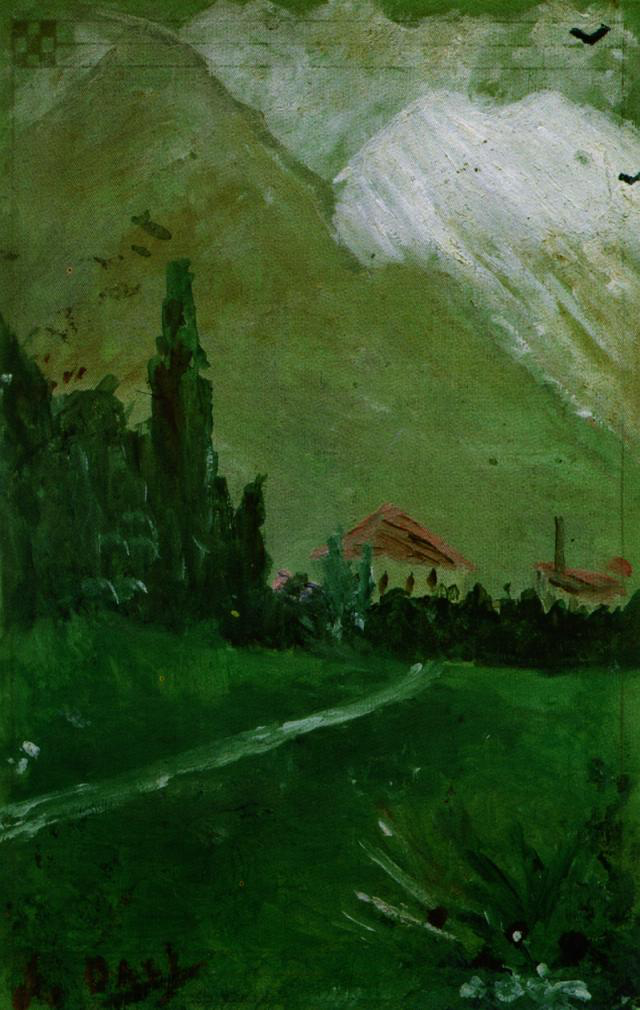 Erstes Gemälde von Dalí
Im Alter von 6 Jahren gemalt
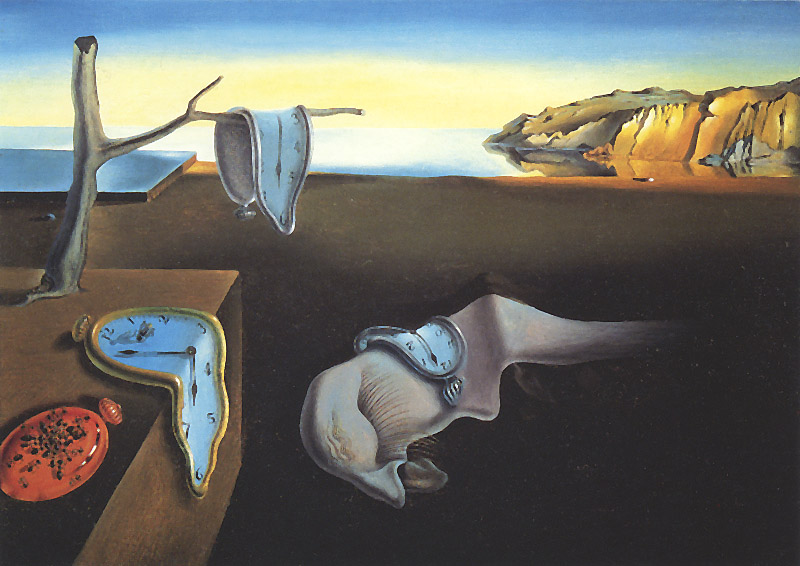 Beispielwerke
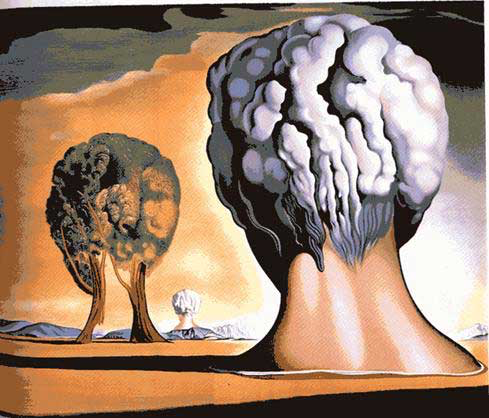 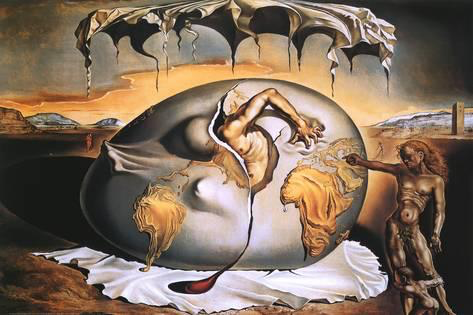 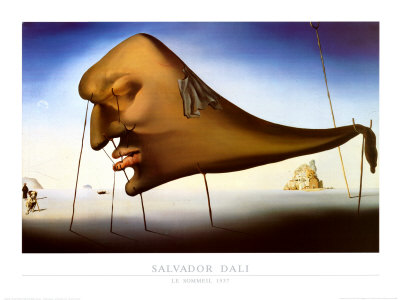 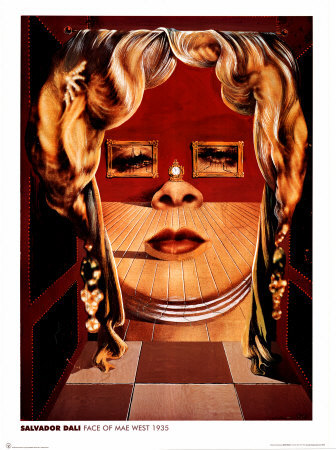 Salvador Dalí und sein Haustier (ein Ozelot)
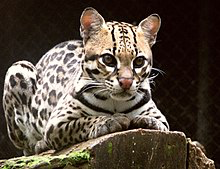 Arbeitsauftrag
Wer sitzt am Tisch?
Zeichne das Bild fertig. Lass dich von den surrealistischen Bilder inspirieren. Die Vorlage findest du auf der Homepage zum Herunterladen.
Schicke mir das Bild per Whatsapp!